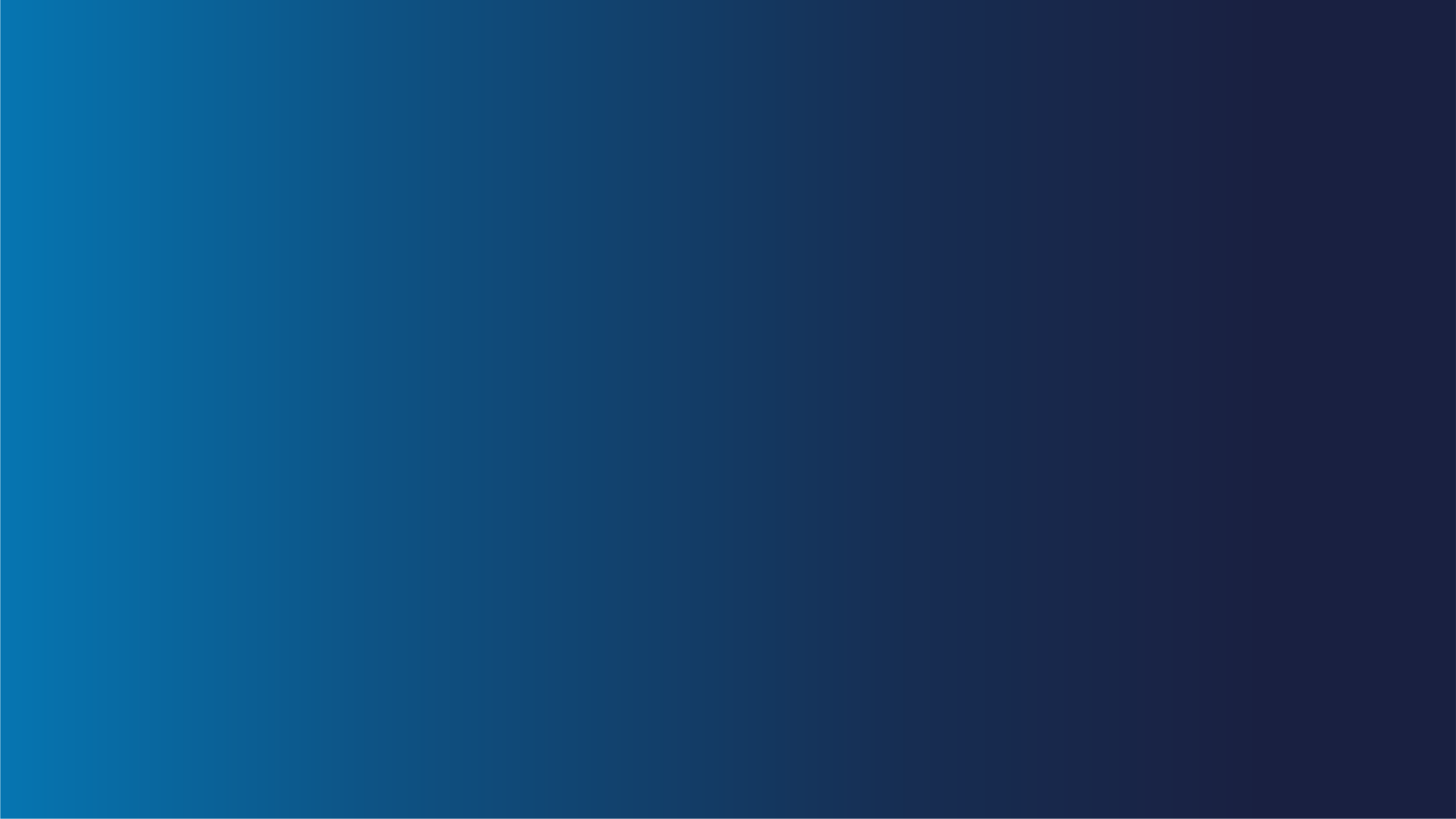 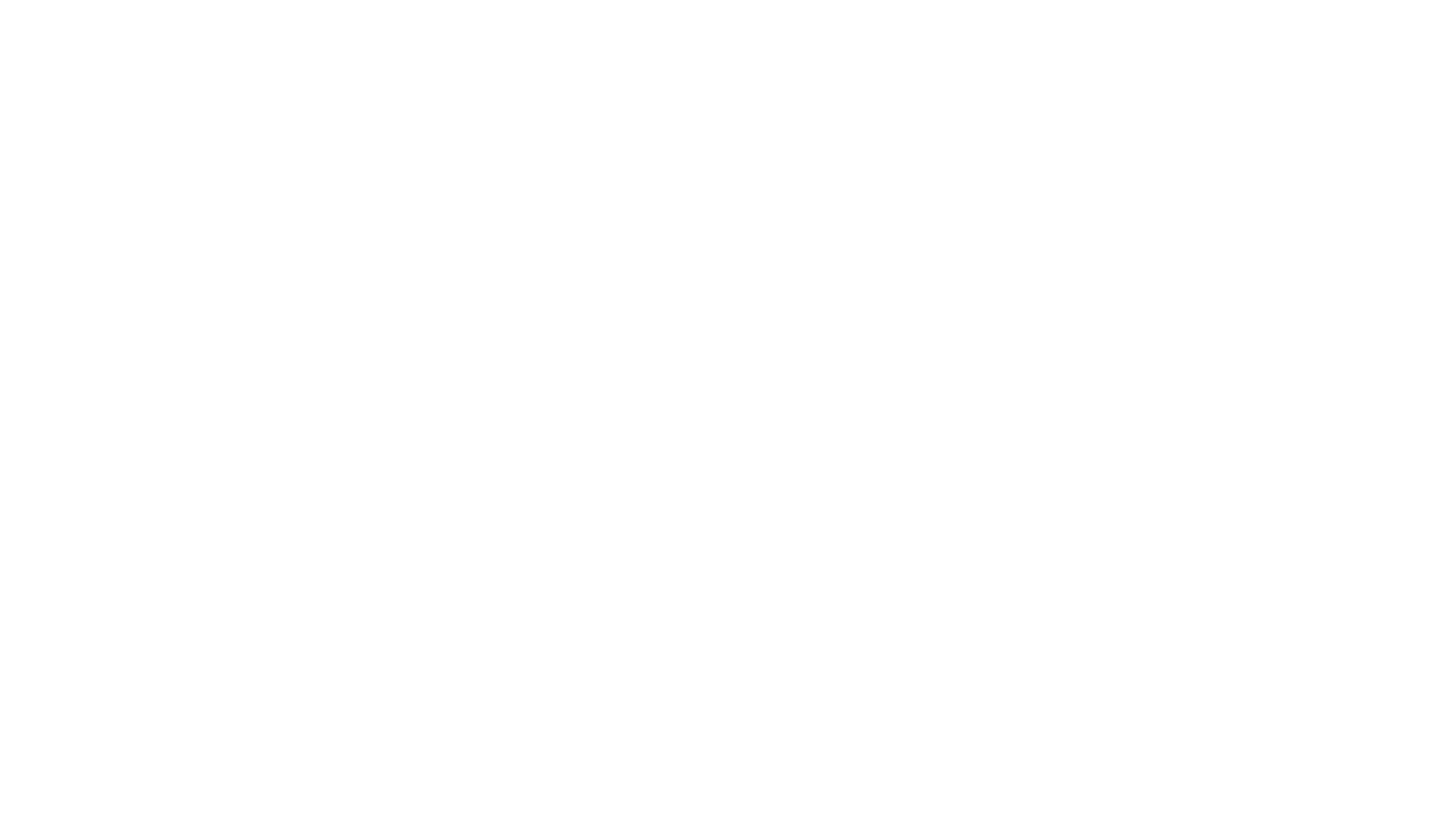 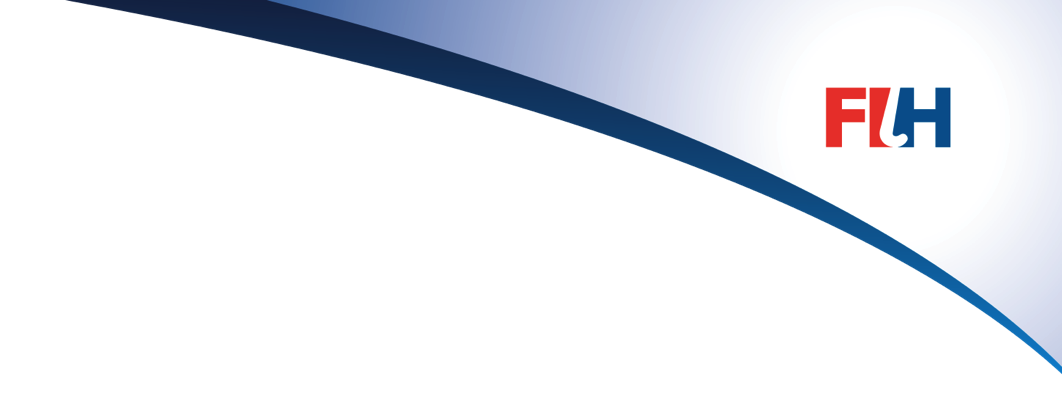 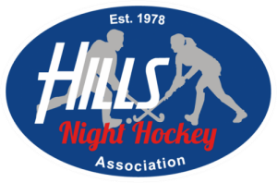 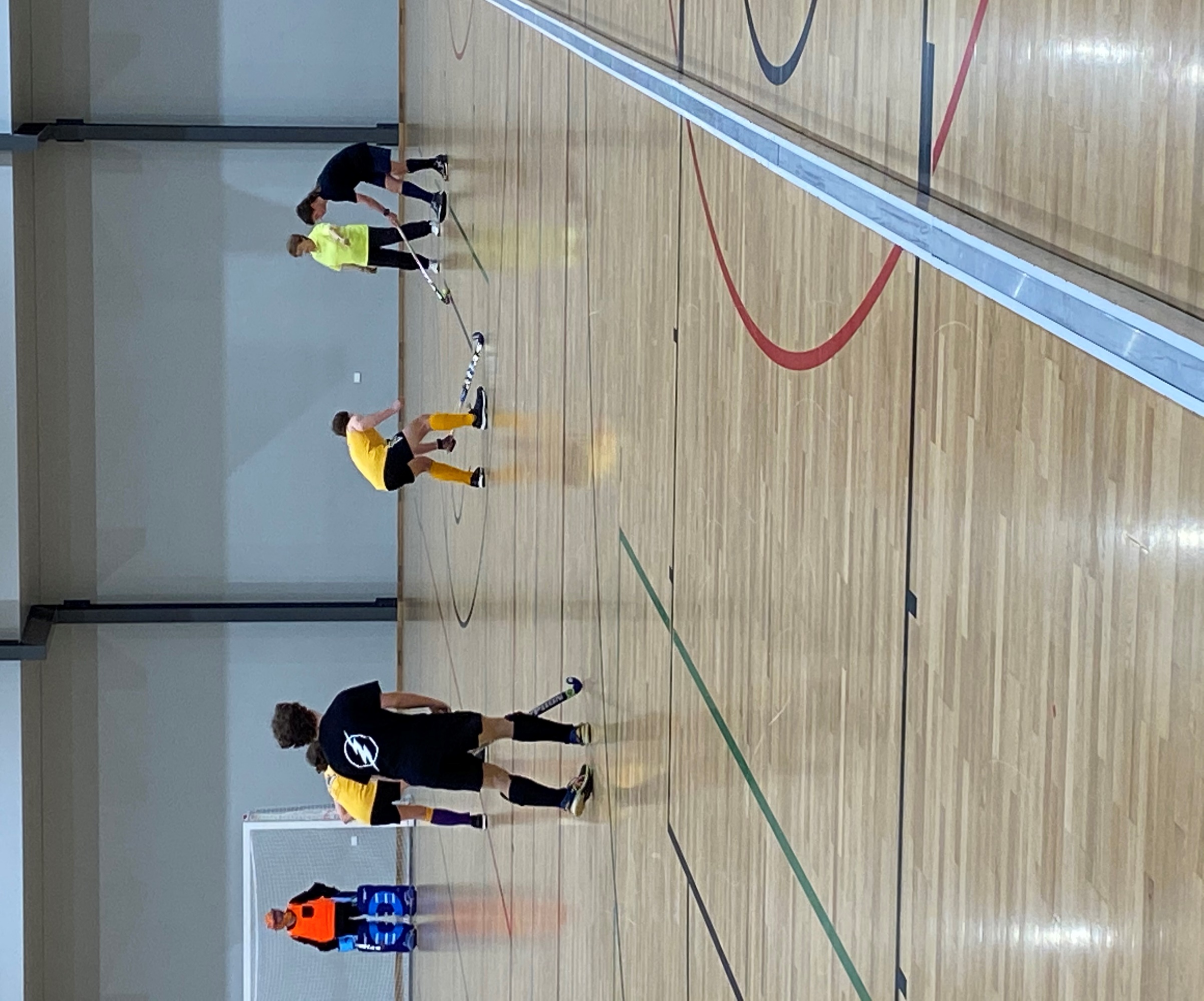 Rule of the Week
9.12	Field players must not play the ball while lying on the pitch or with a knee, arm or hand on the pitch, other than the hand holding the stick.
Hand / Body on Pitch
Uses Right Hand for Balance
Hand / Body on Pitch
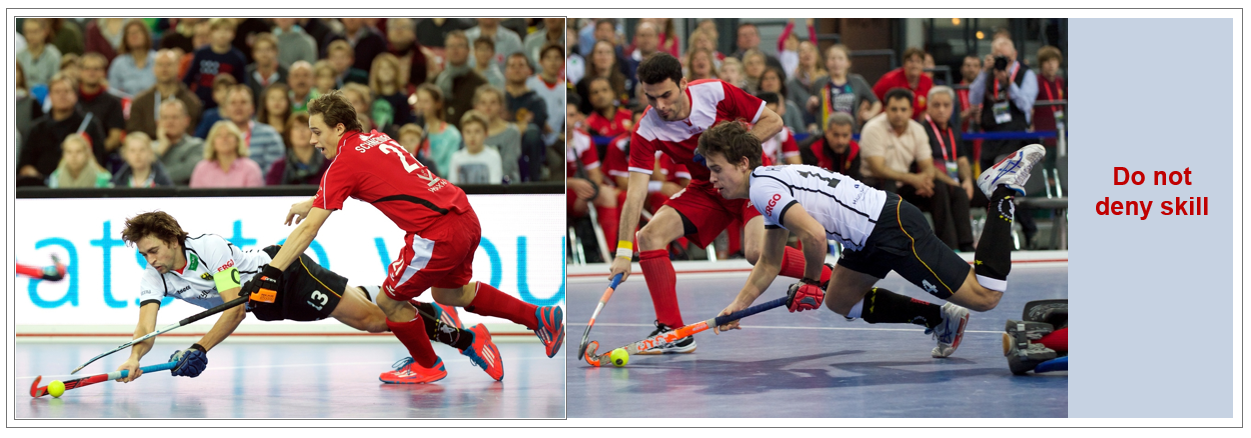